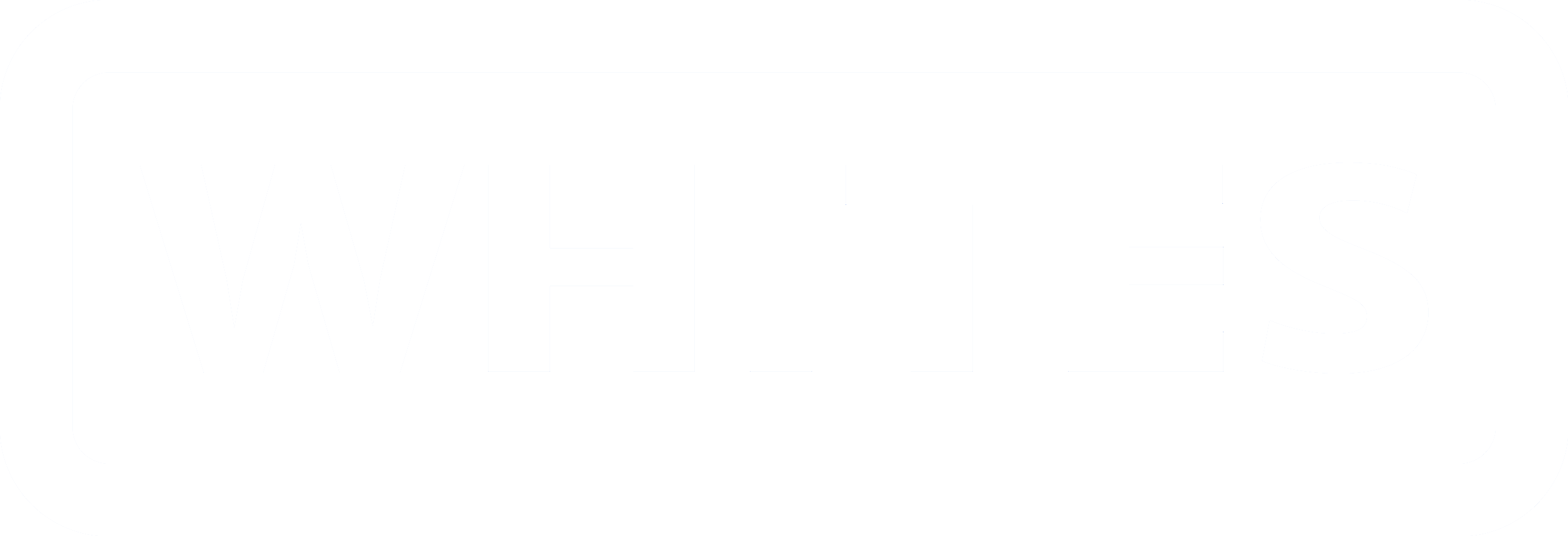 SHEAR GRABS
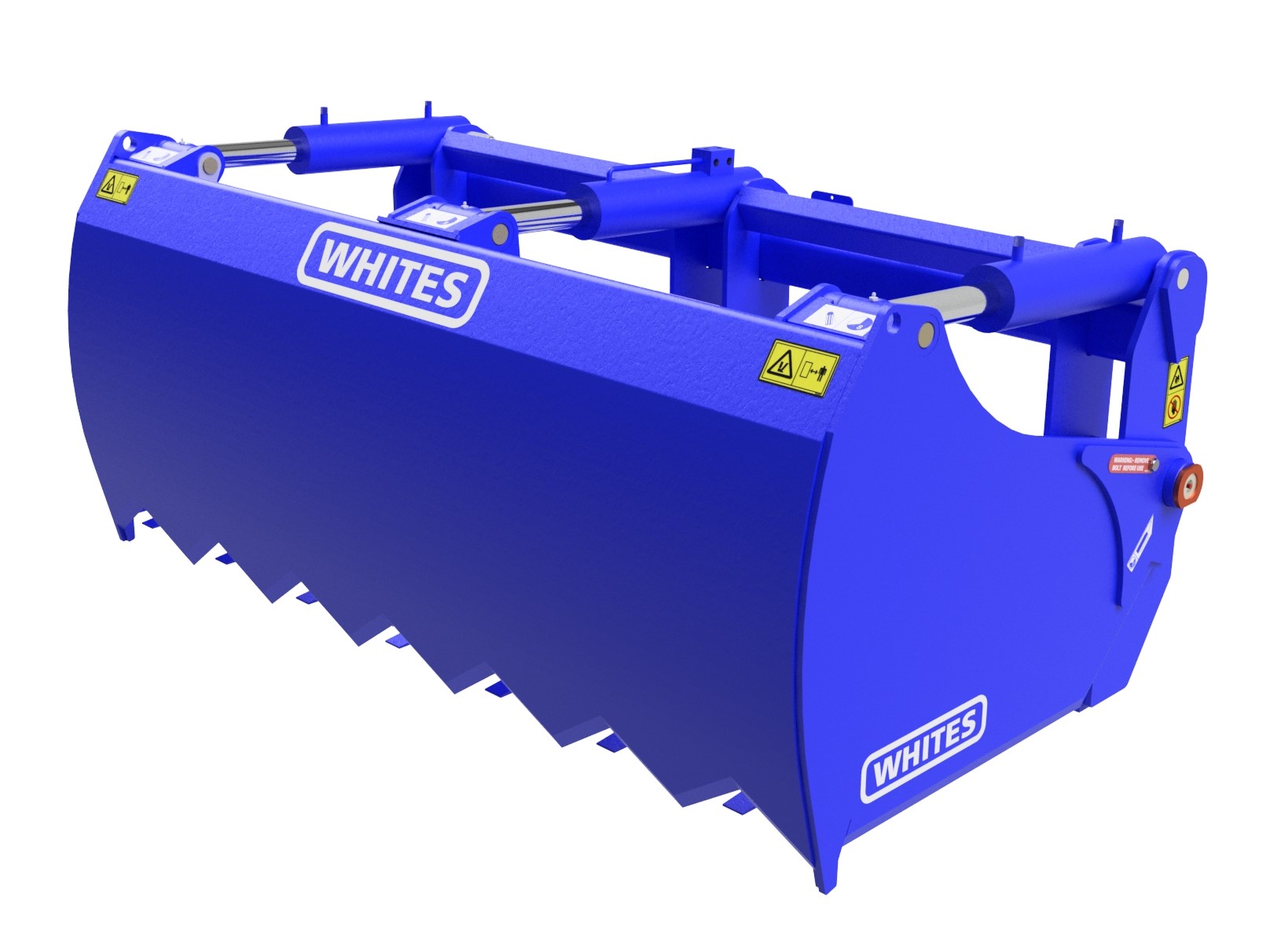 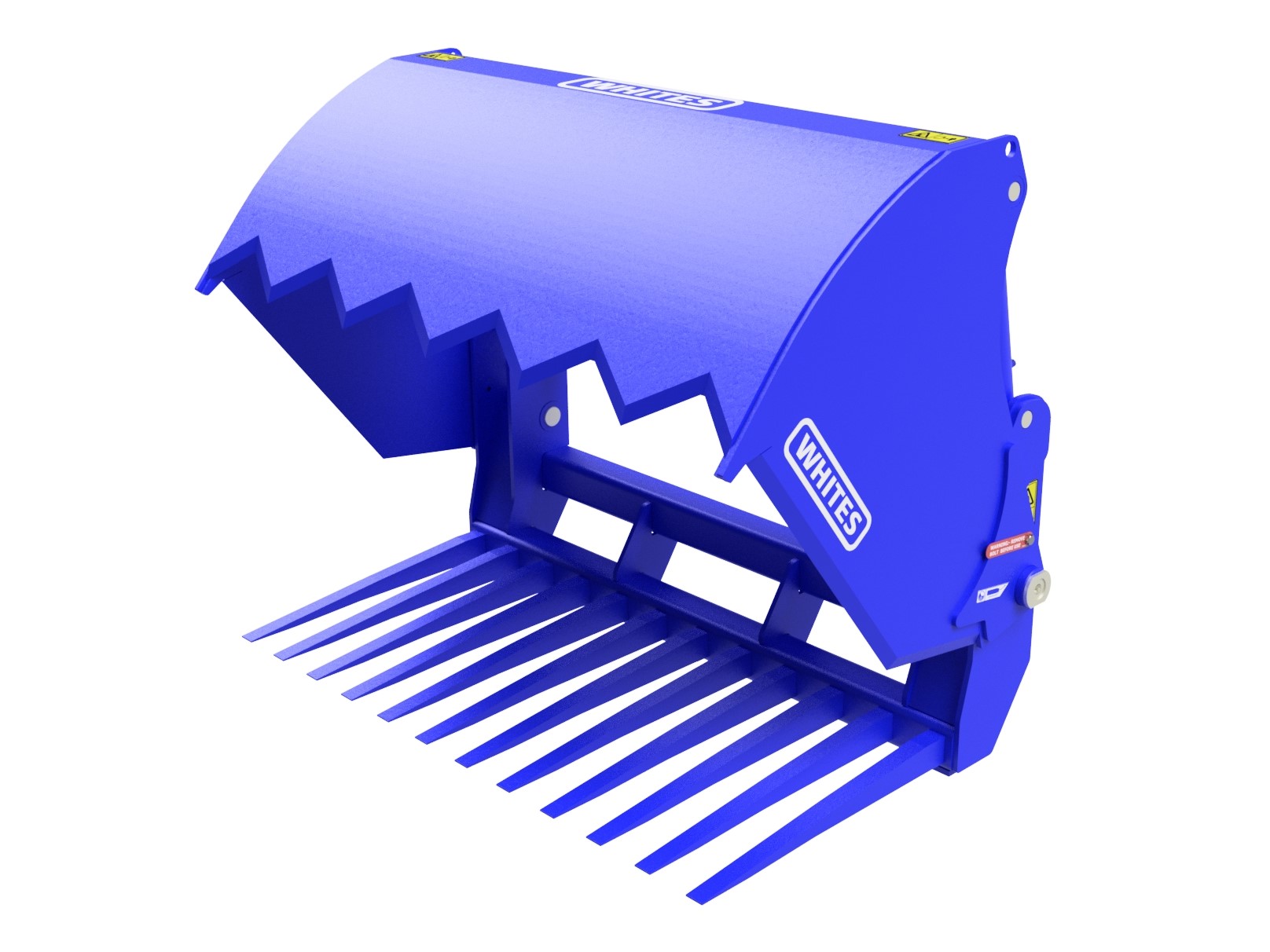 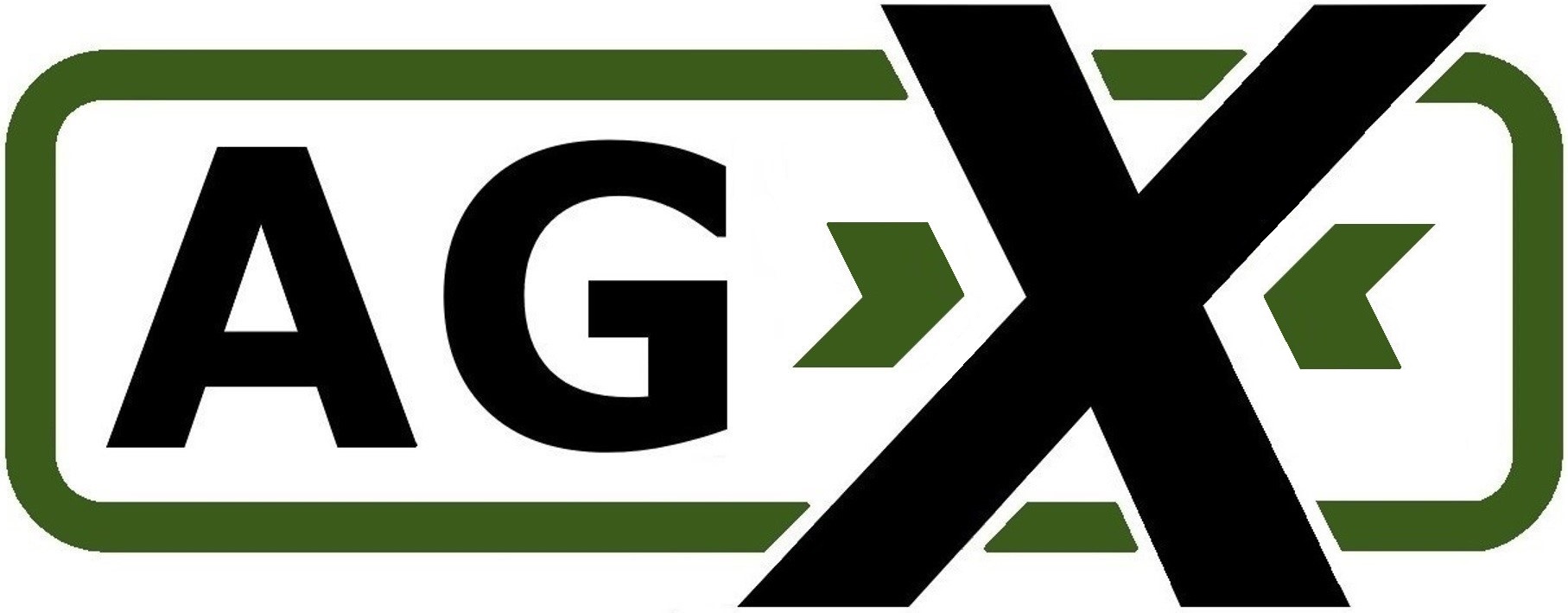 FEATURES
1600mm & 1900mm wide options 
40mm thick Hardox tines 
Hardox teeth and side blades 
2 & 3 ram options 
Protected hose route 
1900mm comes with centre cutting knife
High grade paint finish 
50mm diameter pivot pin
High grade pins with bushes 
High capacity bushed cylinders
Excellent cutting and clamp finish
Bolt on brackets
WHITES MATERIAL HANDLING
17 - 19 EMERY ROAD
BRISTOL
BS4 5PF
0117 972 0006
WWW.WHITESMH.CO.UK
SALES@WHITESMH.CO.UK
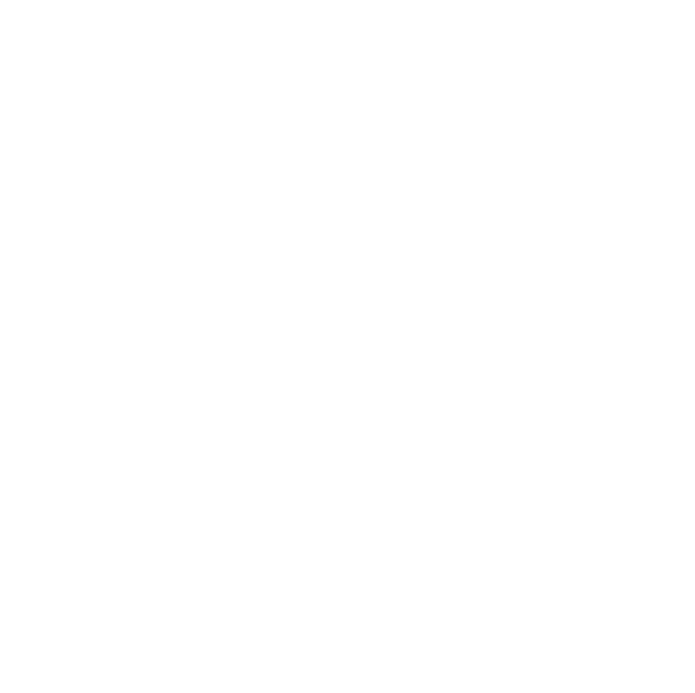 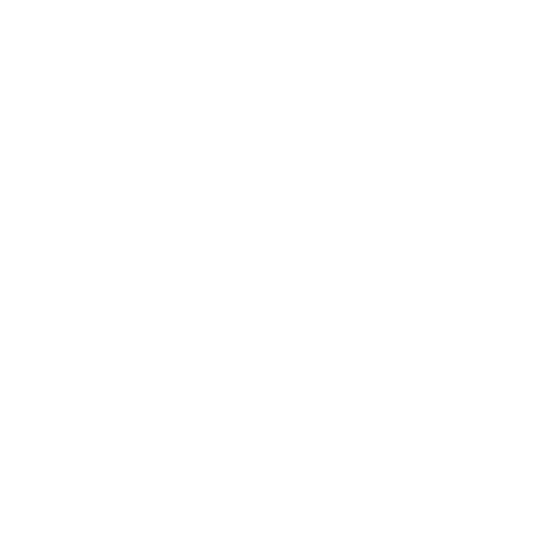 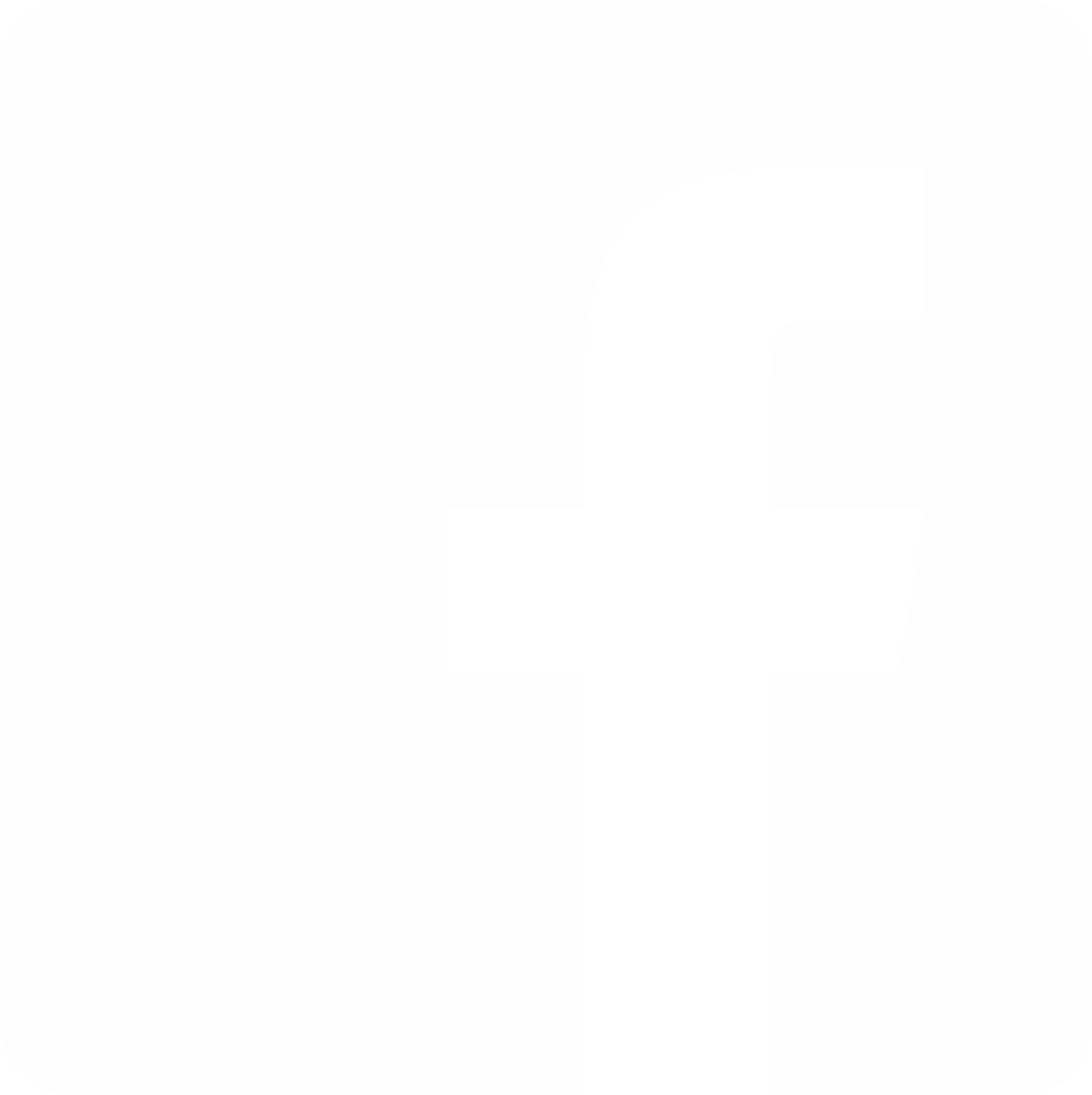 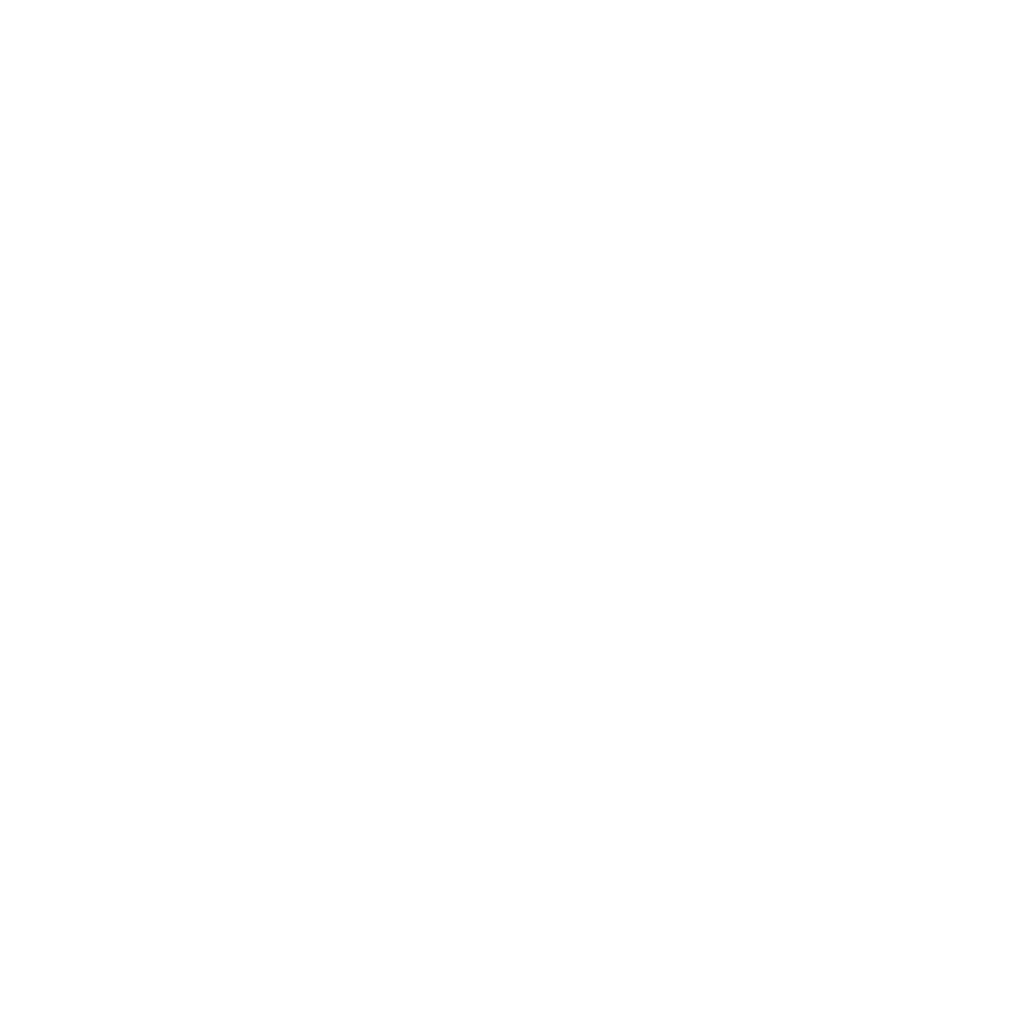